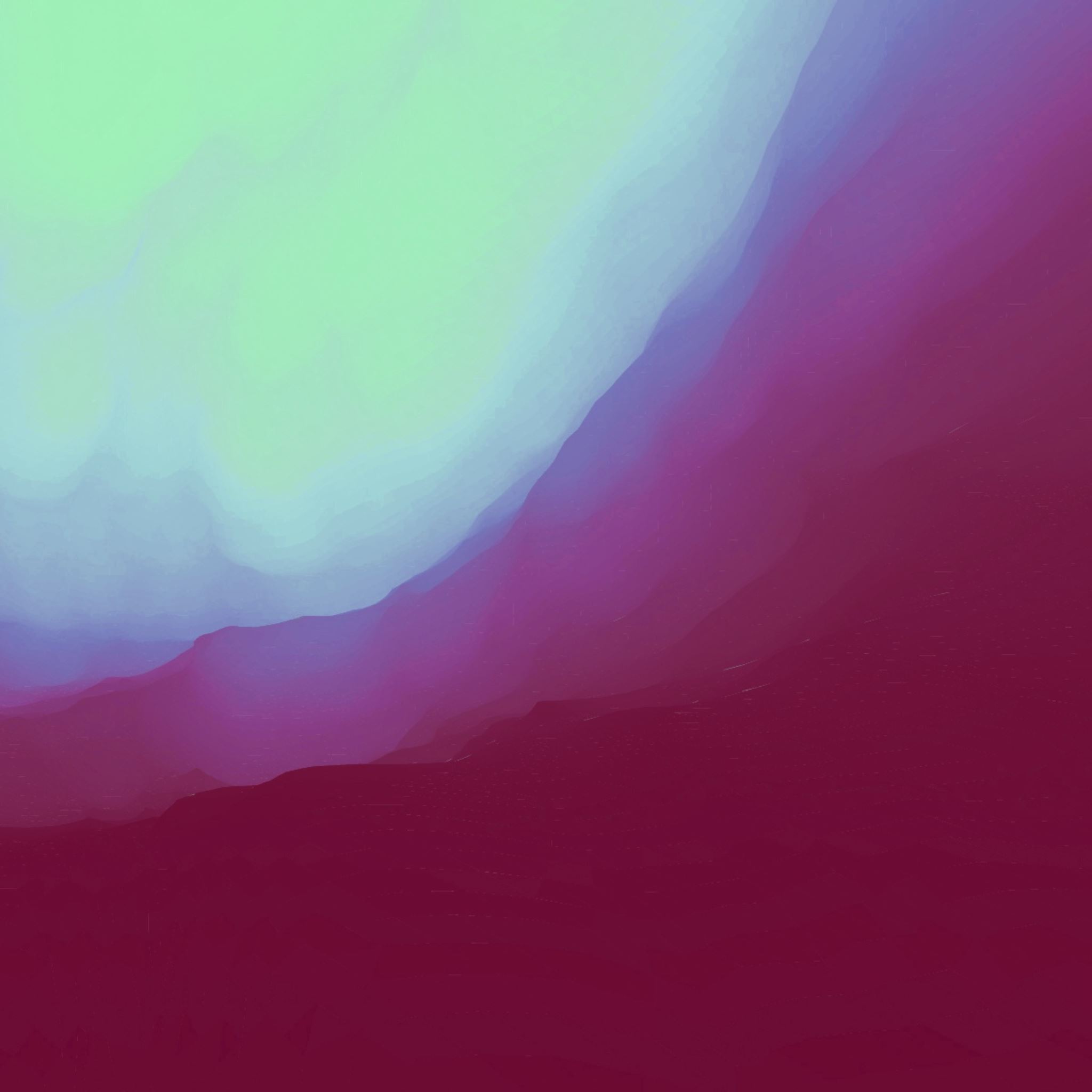 Felvételi pontszámítás 2024
Forrás: https://www.felvi.hu/pub_bin/dload/Educatio_2024/Pontszamitas_2024_EDUCATIO_eloadas_OH.ppsx
- magyar nyelv és irodalom
- történelem
- matematika
- idegen nyelv
- felsőoktatási intézmény által meghatározott tantárgy
Tanulmányi pont
Középiskolai eredmény: 
az utolsó 2 tanult év végi osztályzatok összege
Érettségi átlag: 
az érettségi bizonyítványban vagy tanúsítványban lévő 5 vizsgaeredmény átlaga egész számra kerekítve
Érettségi pont: két érettségi vizsgatárgy százalékos eredménye
Középszinten: 
a százalékos eredmény 2/3-a (100% = 67 pont)

Középszintű érettségi átszámítása
Emelt szinten: 
annyi érettségi pont, ahány százalék (100% = 100 pont)
Intézményi többletpontok
A felsőoktatási intézmény által meghatározott teljesítményért, eredményért, nyelvvizsgáért adható
 valamennyi felsőoktatási intézmény oldalán, valamint a felvi.hu-n lehet tájékozódni a többletpontokról
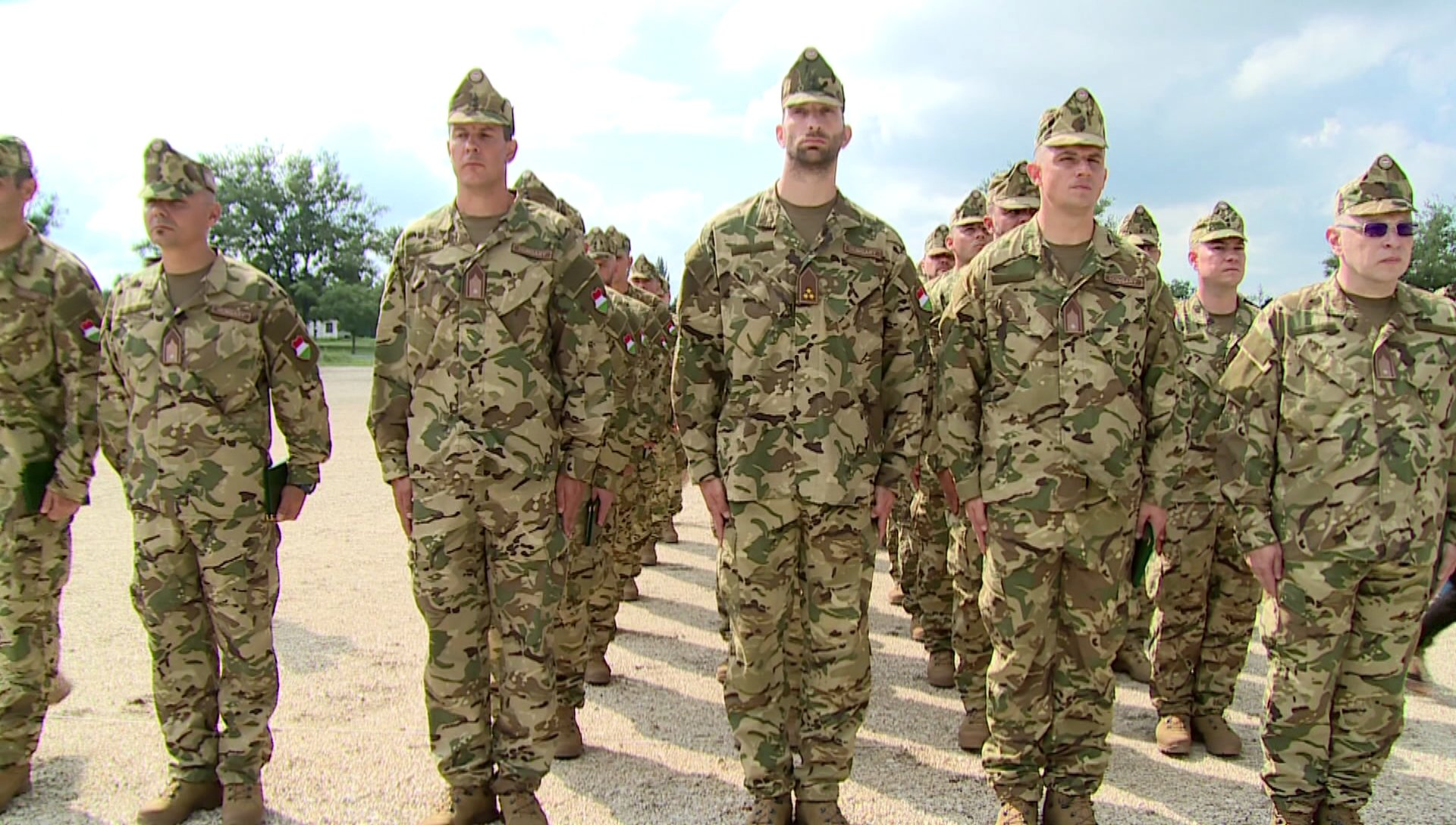 Többletpont 500 pont+
Önkéntes katonai szolgálatért 
- akár az 500 ponton felül jár: 
16 / 32 / 64 pont